Southern Tablelands Ecosystems Park   (STEP)
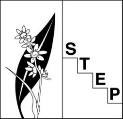 regional botanic garden - southern tablelands
located at Forest 20, National Arboretum Canberra – close to carparks and visitor centre
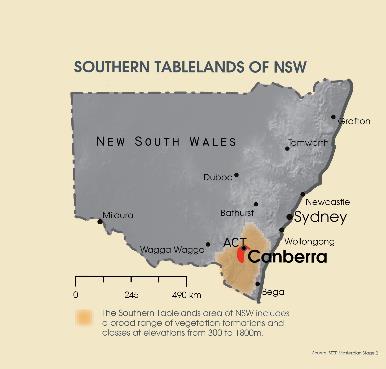 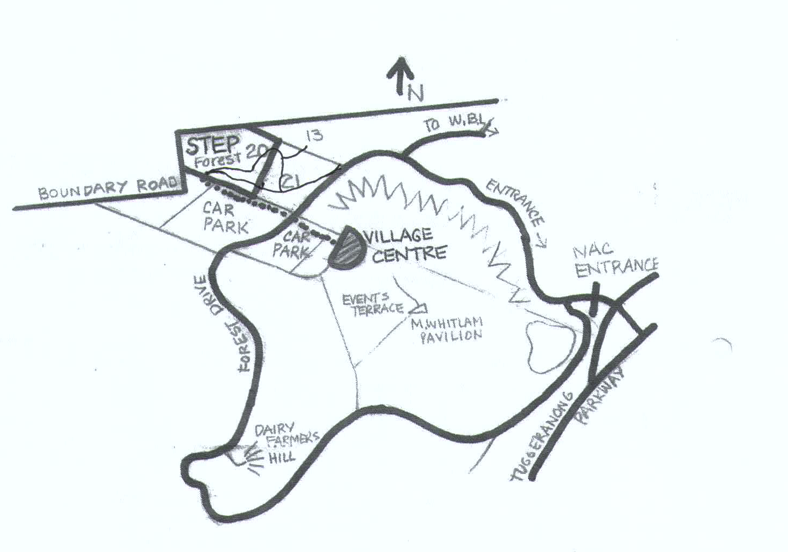 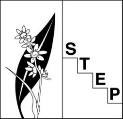 Southern Tablelands Ecosystems Park   (STEP)
demonstration garden of region’s native flora and ecological communities
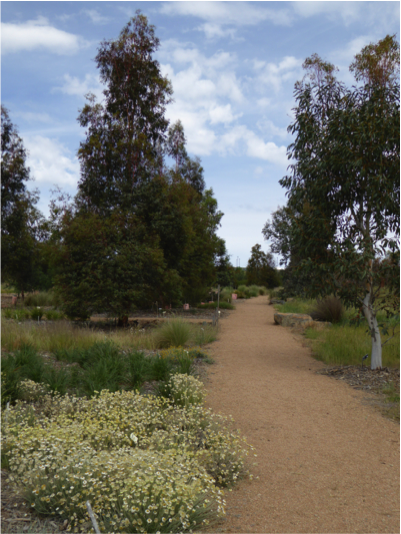 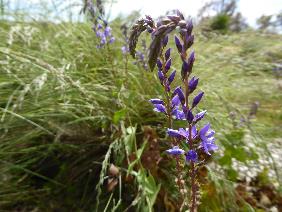 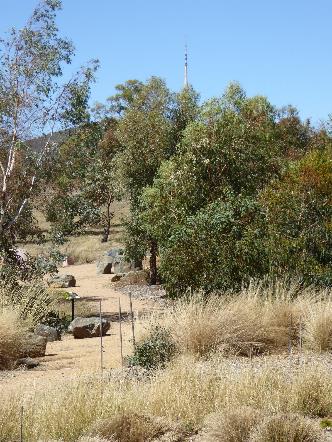 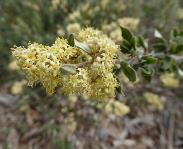 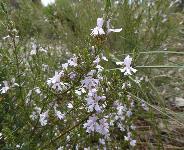 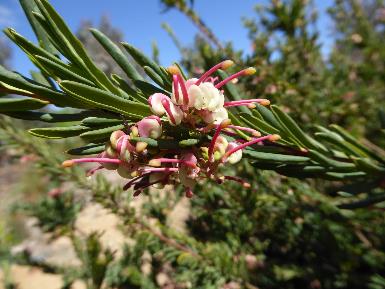 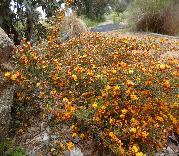 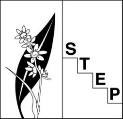 Southern Tablelands Ecosystems Park   (STEP)
adjacent to Yellow Box – Red Gum woodland
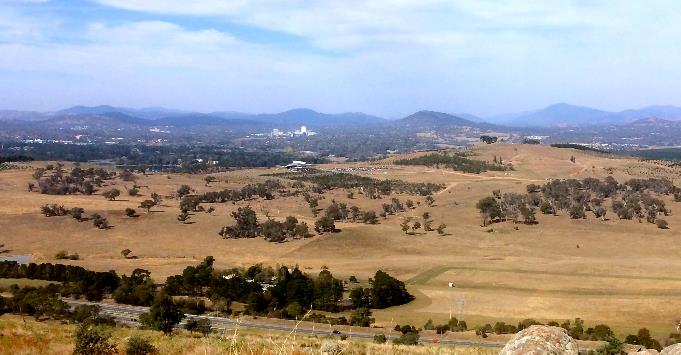 Visitor Centre
STEP (Forest 20)
Woodland
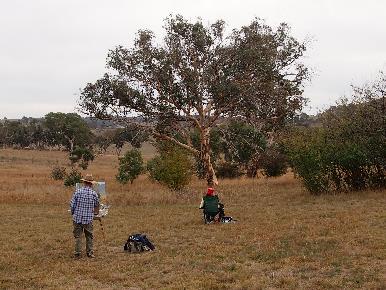 COME AND VISIT YOUR REGIONAL BOTANIC GARDEN!